Izgradnja i karakterizacija optičkog pojačala za ultrastabilni didoni laserski sustav
Toma Petrinović
Fizički odsjek, PMF, Bijenička cesta 32, 10000 Zagreb
Mentor: doc. Dr. sc. Damir Aumiler
27. Siječnja 2020.
LASER – Light amplification by stimulated emission of radiation
Prvi laser izgrađen 1960.
Cilindričan kristal rubina obasjan s lampom
Zrcala na krajevima zarobljavaju svjetlost
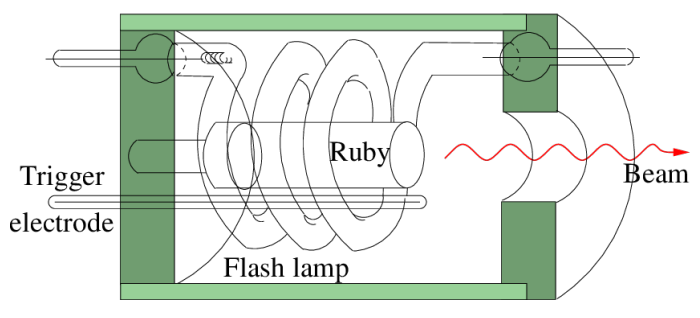 Komponente lasera
Aktivni medij u laseru može biti svakakvi: plin, tekućina, krutina
Svim laserima zajedničke su tri komponente:
Aktivni medij koji omogućava emisiju svijetlosti
Energetska pumpa koja dovodi energiju u sistem 
Optički rezonator koji zarobljava emitirane fotone
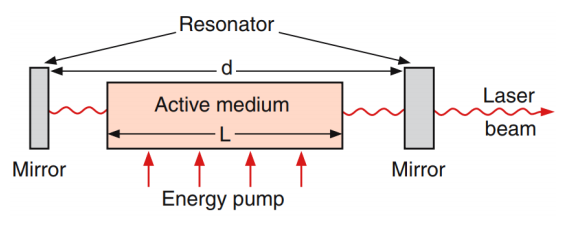 Procesi izmjene energije u laseru
Inverzija populacije
Za laseriranje potreban uvjet N2 > N1
Ne može se postići u 2 level laseru, za 2 level max N2 = N1
Potreban još jedan metastabilan nivo
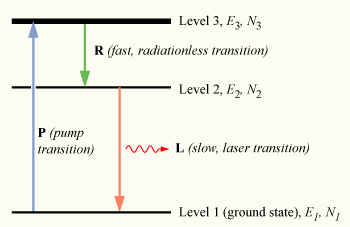 Laserska dioda
Funkcioira na istom principu kao LED. Zrcala na krajevima diode zarobljavaju fotone koji uzrokuju stimuliranu emisiju
Dioda PIN tipa s intrinsičnim dijelom zbog max. rekombinacije
Laserirajuće područje veličine oko 0.5 mm x 0.01 mm
Stvara koherentnu svijetlost relativno velike snage
Diodni laser s ECDL
ECDL konfiguracija
Služi za precizni odabir valne duljine te smanjenje spektralne linije
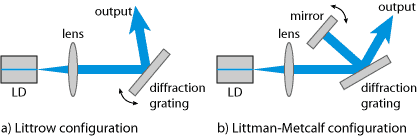 Snaga GaAs lasera ovisno o struji
Valna duljina lasera ovisno o temperaturi
Valna duljine lasera ovisno o struji
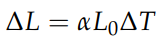 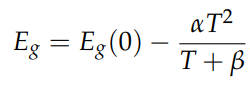 Preskakivanje modova diodnog lasera
Lokiranje lasera metodom Injection lock
Valna duljina lasera prije i nakon lokiranja
Mjerenje spektralne širine linije lasera
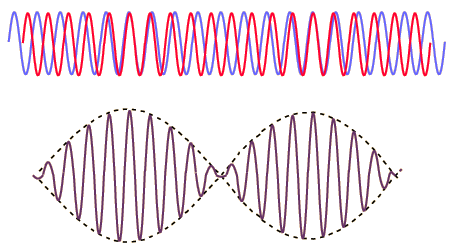 Širina spektralne linije beat signala
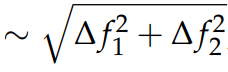 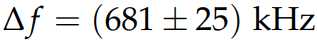 Položaj centra frekvencije udara
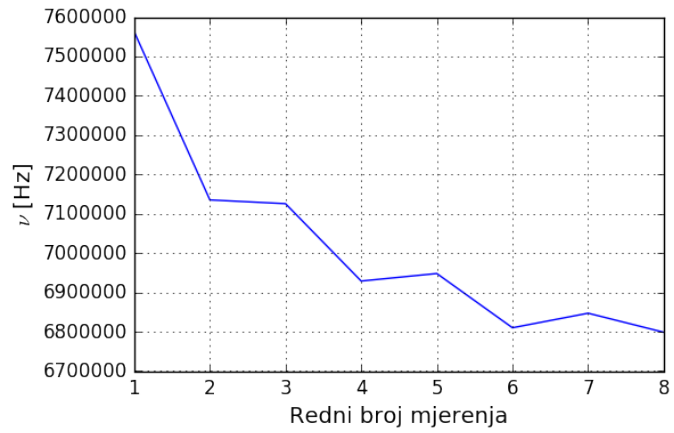 Beat frekvencija između master i slave lasera
Širina spektralne linije beat frekvencije
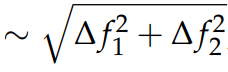 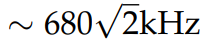 Self-heterodyne Linewidth Measurement
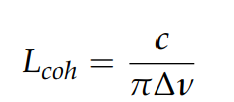 Položaj centra frekvencije udara master-slave
Vremenska stabilnost i Allan davijacija
Mjerena centralna frekvencija udara u ovisnosti o vremenu
Mjerenje rađeno u rasponu od tri sata
Izračunata Allan devijacija – ukazuje na pogreške koje dolaze od raznih šumova u uređaju a ne sistematske greške ili drift frekvencije
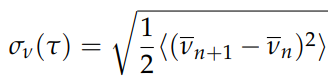 Vremenska stabilnost udara Moglabs-slave te master-slave
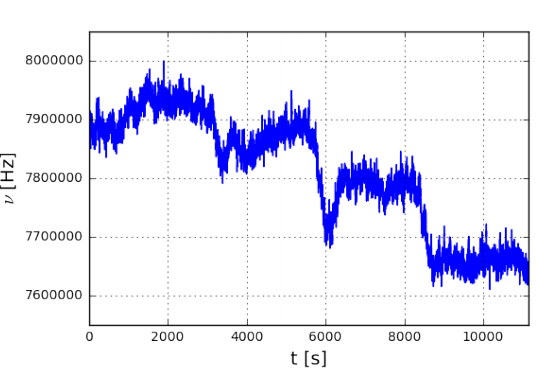 Allan devijacija udara Moglabs-slave
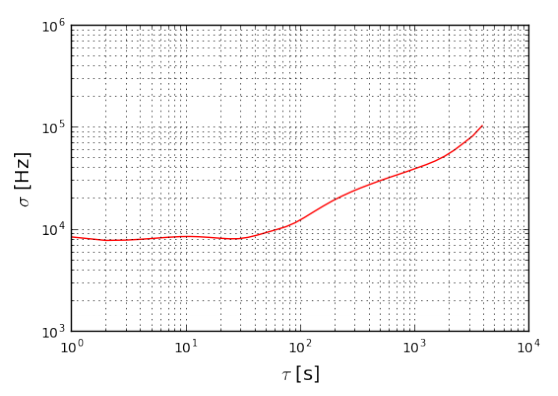 Allan devijacija udara master-slave
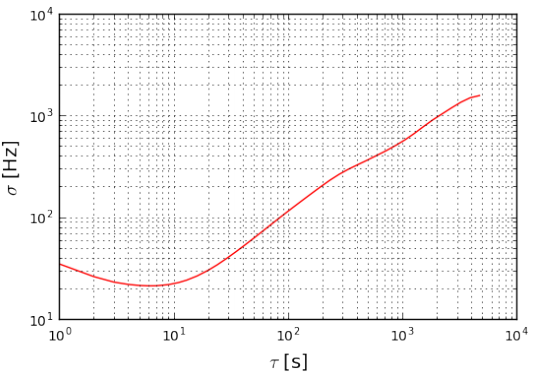 Hvala na pažnji!